カフェエプロンを作ってみよう
被服実習
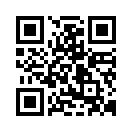 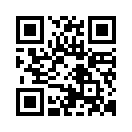 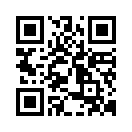 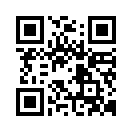 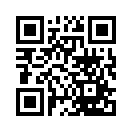 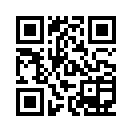 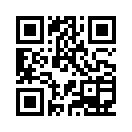 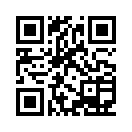 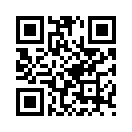 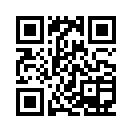 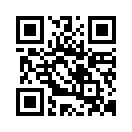 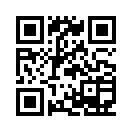 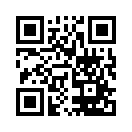 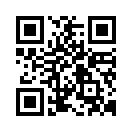 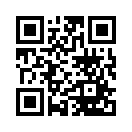 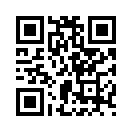 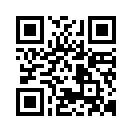 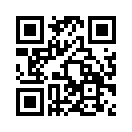 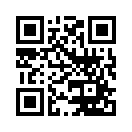 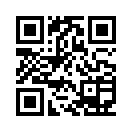 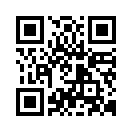 発　展
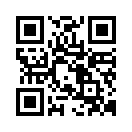 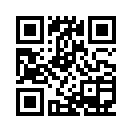 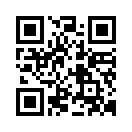 01上糸かけ1810，1880
04下糸の引き上げ
07糸の始末
02上糸かけ5010
05下糸の引き上げ－右手操作
03上糸かけDX1730
06下糸巻き
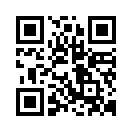 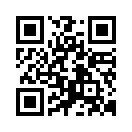 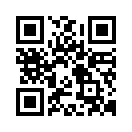 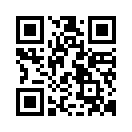 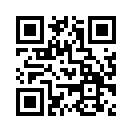 ミシンの扱い方
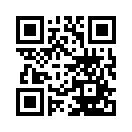 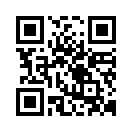 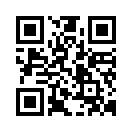 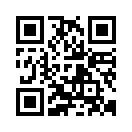 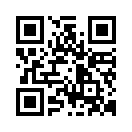 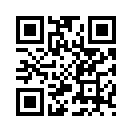 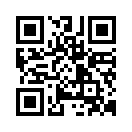